Don State Technical University
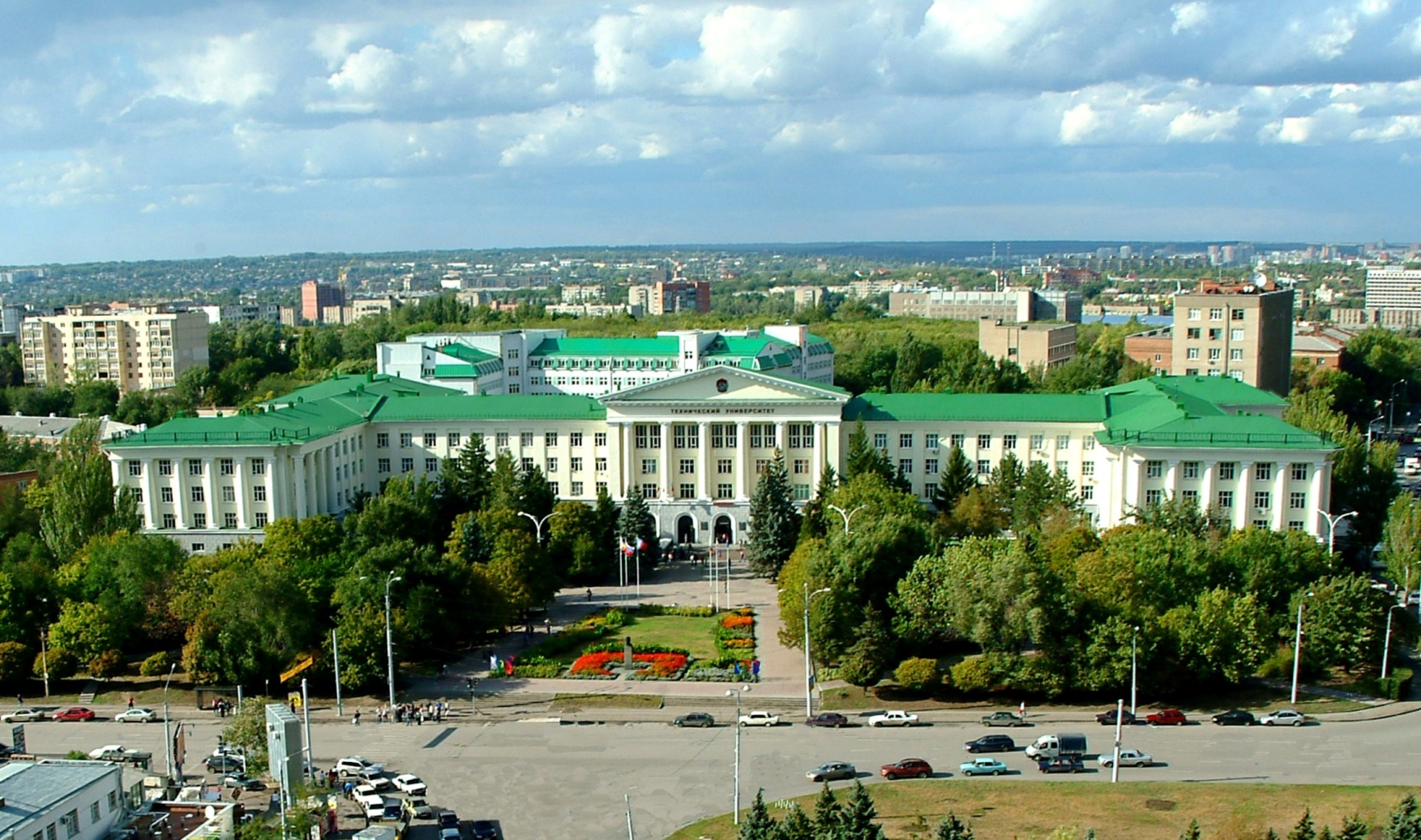 Alena  Zheleva
DSTU: fact and figures
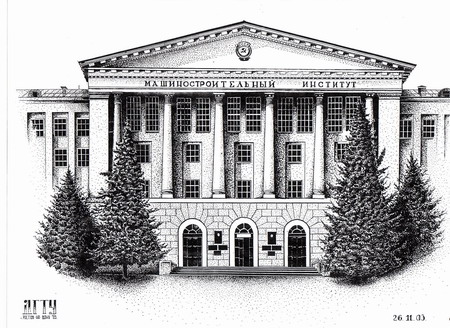 dates back to 1930 when it was established as North-Caucasus Institute of Agricultural Machine-Building
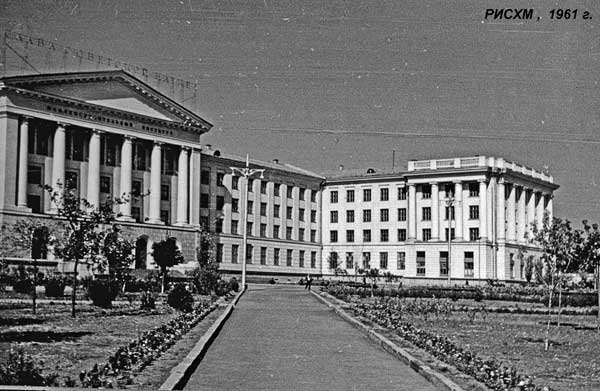 1932-1992 - Rostov Institute of Agricultural Machine-Building, the leading educational and research technical institution of the USSR with 4 faculties and 25 specialties
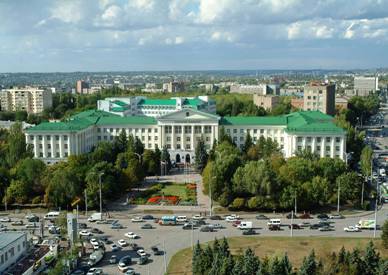 1992 – a university status and the name of Don State Technical University
2013 – one of the biggest innovative educational and research center of lifelong learning  with more than 45000 students and affiliations throughout South of Russia
The faculties of DSTU
DSTU: fact and figures
Faculty/departments involved
Mechanical Engineering Technologies and Machinery
DSTU: fact and figures
DSTU: fact and figures
*1 ESTS = 36 “academic hours”
Interdisciplinary resource center
DSTU: fact and figures
Research works for graduates and post-graduates
cooperation
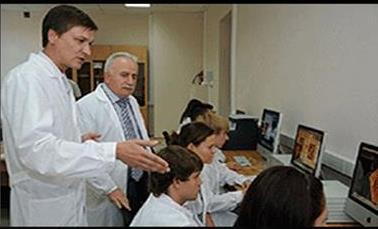 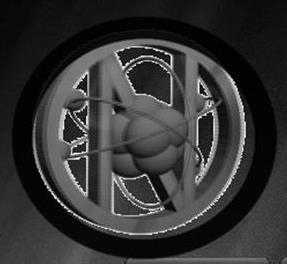 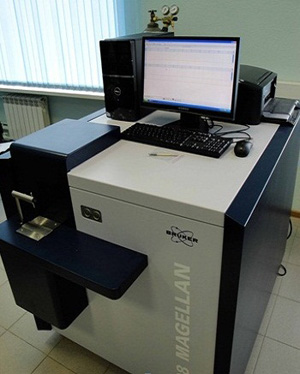 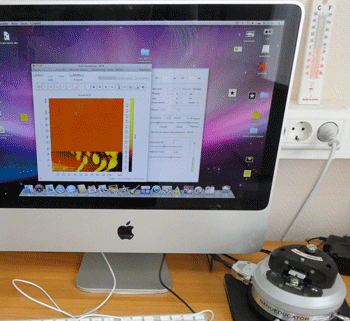 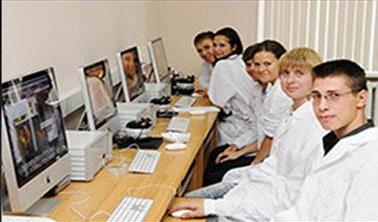 DSTU: fact and figures
Research laboratories
Laboratory of electron and probe microscopy
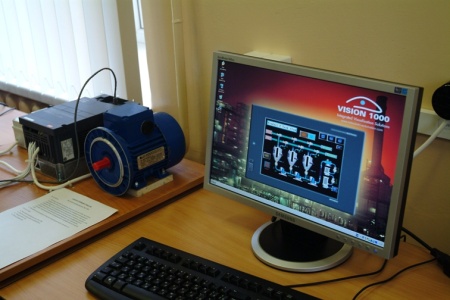 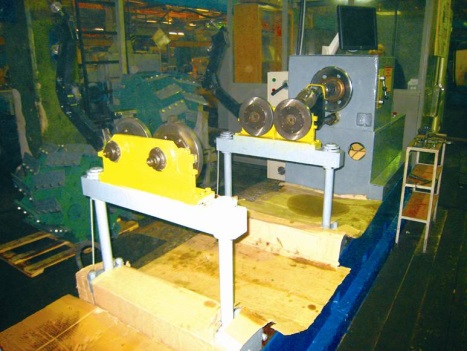 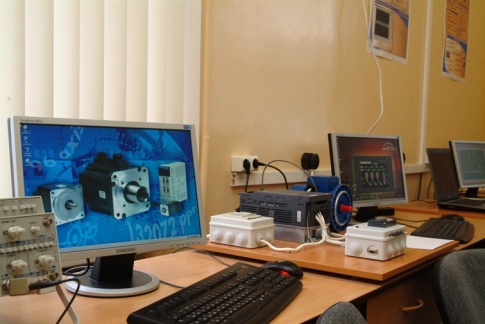 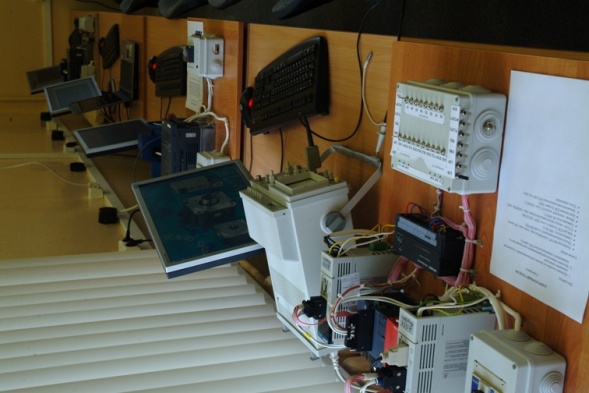 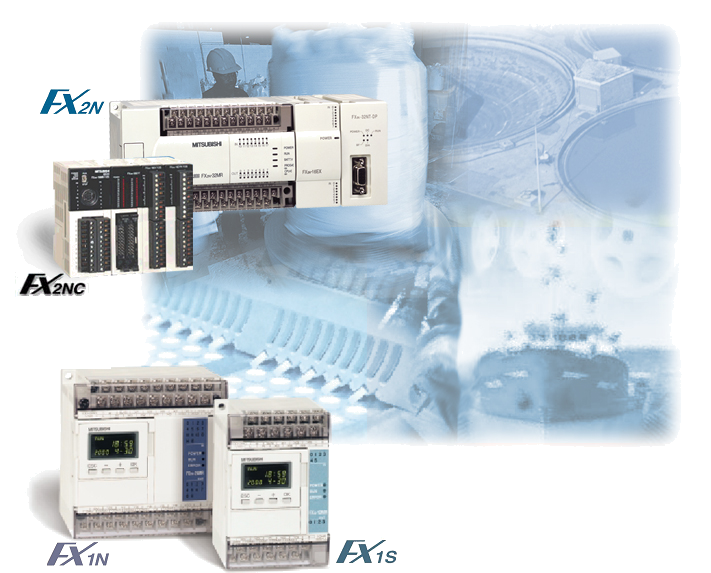 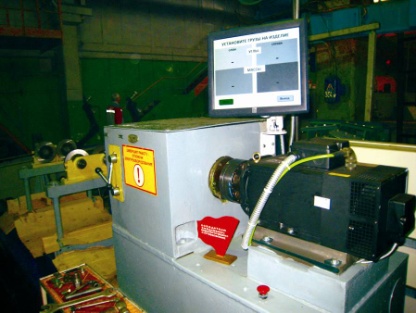 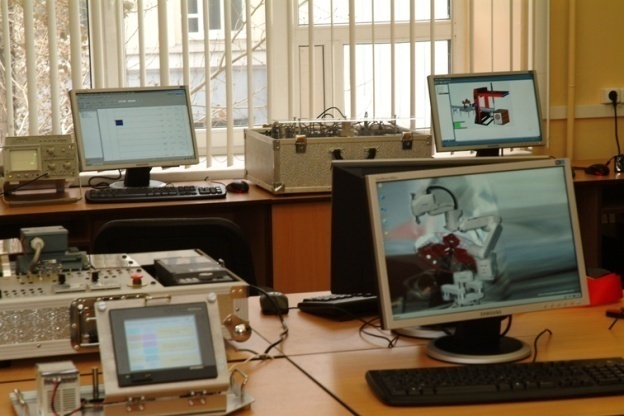 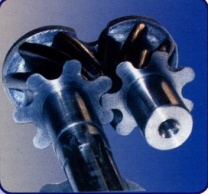 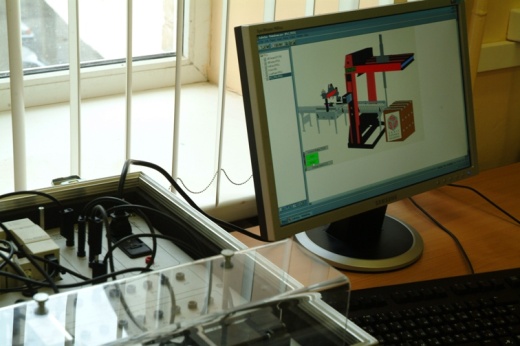 Microscopic metallography laboratory
DSTU: fact and figures
In-company training
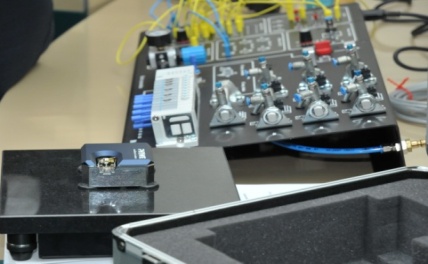 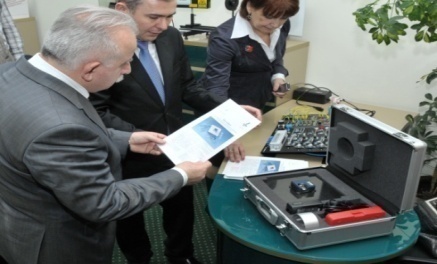 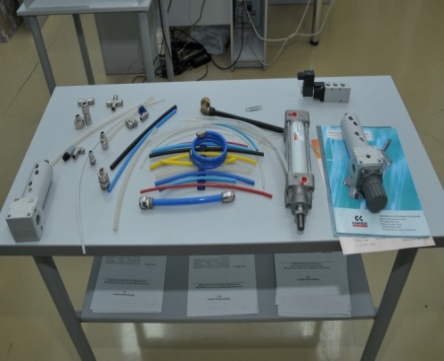 Info-centre for Atomic energy
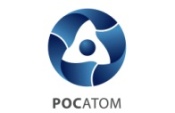 PHYWE «NANO-CAB»
(Gettingem, Germany)
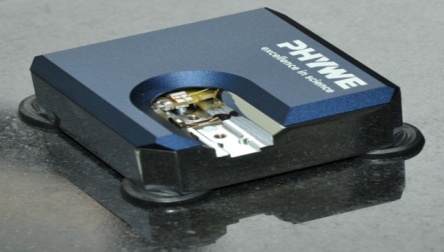 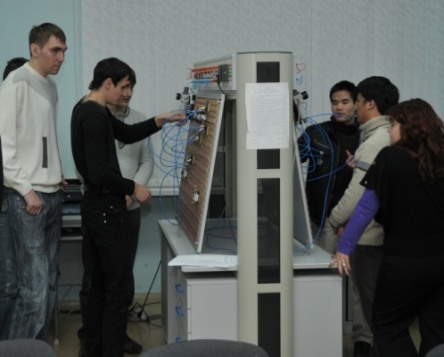 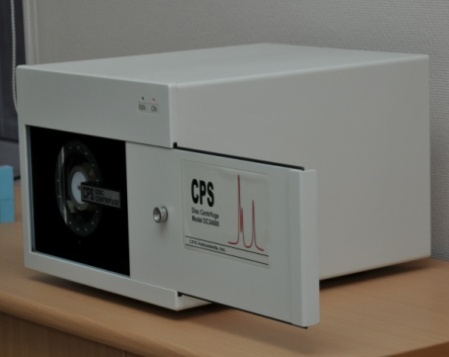 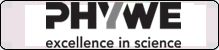 Rostov helicopter plant
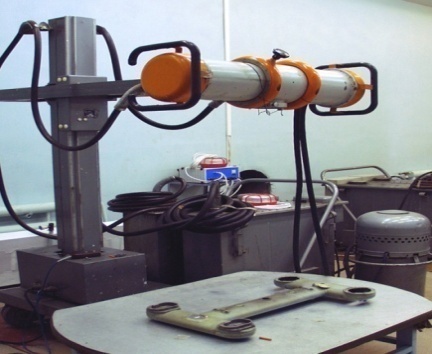 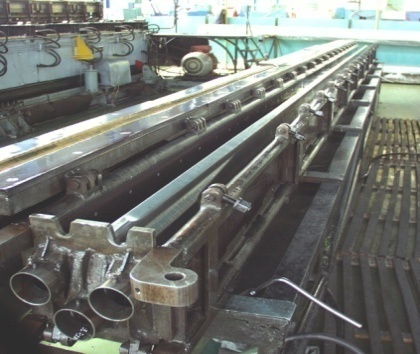 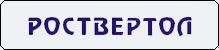 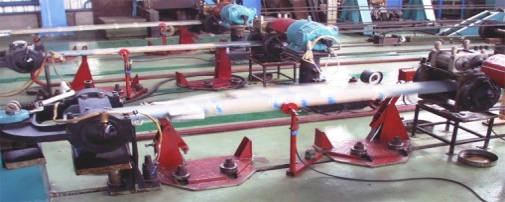 DSTU: International projects
Tuning Russia 
Project code - 511135-TEMPUS-1-2010-1-ES-TEMPUS-JPCR
Coordinator - University of  Deusto, Spain
aims to meet the needs of educational institutions and structures and to offer a concrete approach to implement the Bologna Process at the level of higher education institutions and subject areas
proposes a methodology to (re-) design, develop, implement and evaluate study programmes for each of the higher education cycles in terms of competences and learning outcomes
Subject areas include Environmental Engineering, Information and Communication Technologies, Ecology
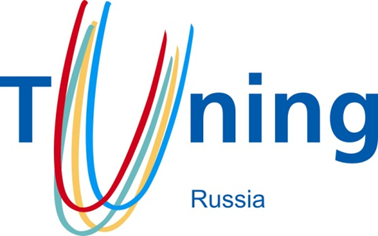 DSTU: International projects
1. E3M - Evaluation of Quality of Cooperation in Education Ecosystem as a Mechanism for Building Professional Competencies
Project code - 544028-TEMPUS-1-2013-1-FI-TEMPUS-JPHES Coordinator - University of Applied Sciences JAMK, Finland
2. IQA - Independent Quality Assurance model for degree programmes in Russia
Project code - 530838-TEMPUS-1-2012-1-RU-TEMPUS-SMGR Coordinator - Moscow State University of Geodesy and Cartography (MIIGAiK), RF
3. EQUASP - On-line Quality Assurance of Study Programmes
Project code- 543727-TEMPUS-1-2013-1-IT-TEMPUS-SMGRCoordinator - University of Genoa, Italy
4. VALERU - Validation of non-formal/informal learning in Russian Higher Education
Project code - 544405-TEMPUS-1-2013-1-AT-TEMPUS-SMGR Coordinator - Danube University Krems, Austria
DSTU: International сooperation
Assessment of Higher Education Learning Outcomes – OECD’s AHELO
aims to be direct evaluation of student performance at the global level and valid across diverse cultures, languages and different types of institutions
is based on collaboration between ministries, disciplines and technical experts, faculty and learners, institutional leaders, and a wide range of global stakeholders
Don State Technical University – in charge of the Engineering discipline specific skills assessment
NB - in the case of engineering the focus was made on the capacity of students to extrapolate from what they have learned and apply their competencies in new contexts, rather than replicate curriculum content knowledge
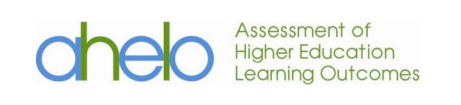 DSTU: International cooperation
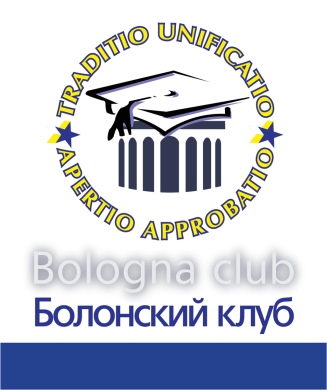 Bologna Club RF
20 May 2010
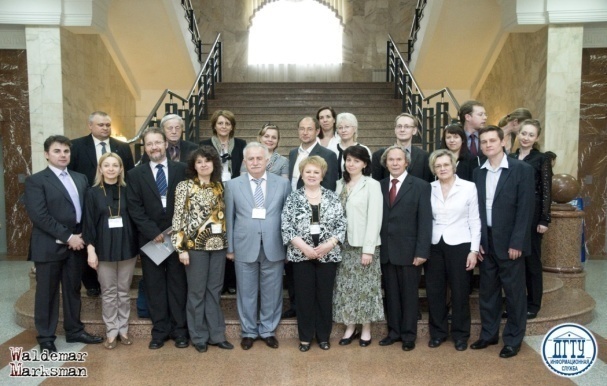 open association of Russian Universities in charge of promoting Bologna Declaration principles and reforming Russian system of education
targeted to :
Bologna process tools implementation and best-practices sharing;
enhancing network cooperation and development of joint educational programmes;
internationalization of higher education;
institutional partnership promotion, etc.
http://bc.donstu.ru
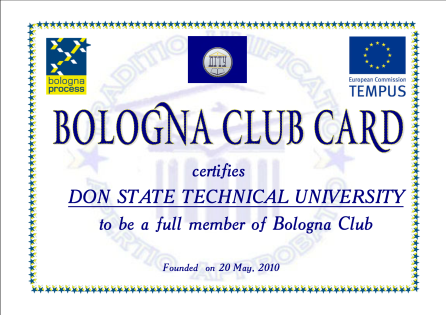 DSTU: International cooperation
Sport/Social Academy for children and youth «DSTU - RealMadrid»
Sport as a tool for effective socialization and young people personal development support.
Social projects in 43 countries: Russian Federation is the 44-th country, Rostov region is the 61-st  region.
Programs for children and youth: football and basketball sports schools.
Sports competitions and events.
 Youth Summer Camps:
football and basketball trainings,
innovative educational program:
leadership
teamwork
tolerance
responsibility.
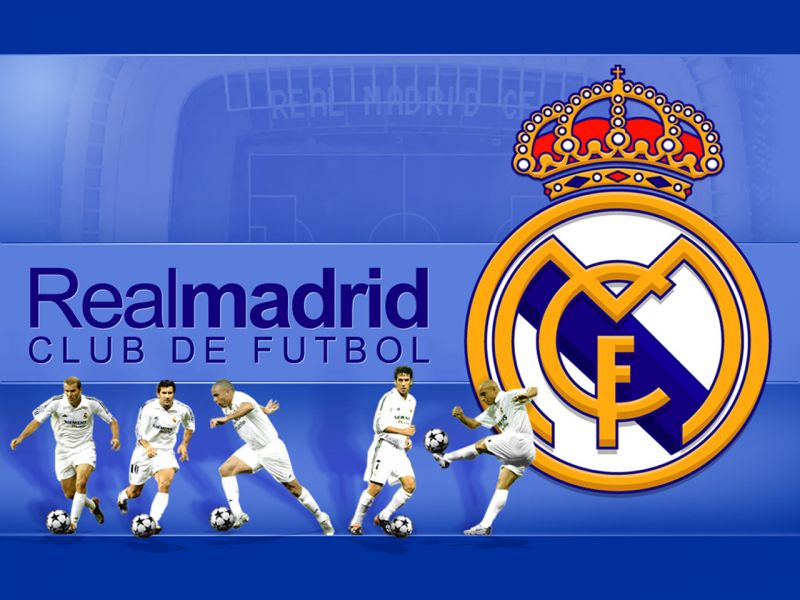 DSTU: Cooperation with international associations
Tuning World Academy
CDIO, International Association for Engineering Education
OECD, Organisation for Economic Cooperation and Development
AHELO, The Assessment of Higher Education Learning Outcomes
WorldSkills, Association for the Development of Vocational Education and Cooperation
IMPI-Flemish community, European Agency for the Internationalization of Higher Education 
ASIIN, Agency for Accreditation of Degree Programmes in Engineering, Informatics, Mathematics and Natural Sciences
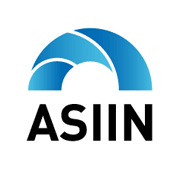 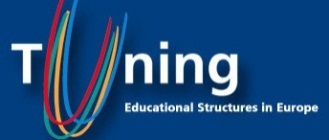 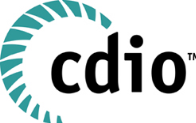 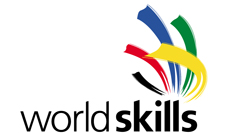 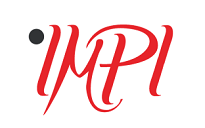 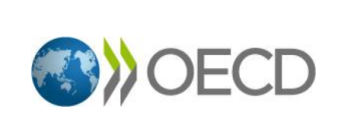 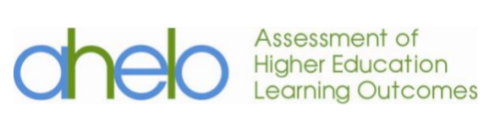 Stakeholders interested in the project outcomes/activities:
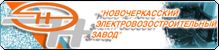 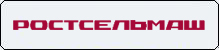 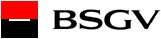 Novocherkassk locomotive plant
Bank Societe
Generale Vostok
Rostov combine-harvester plant
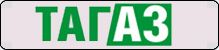 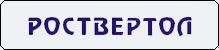 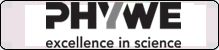 Taganrog vehicle manufacturer
Rostov helicopter plant
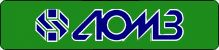 Phywe Systeme GmbH&Co
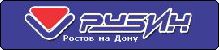 Azov optical-mechanical plant
Metal working enterprise
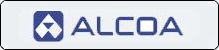 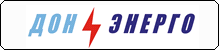 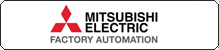 Energy company
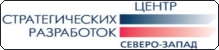 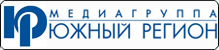 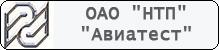 Composition materials and biotechnologies
Media company
CNC for aviation
Local project team
Svetlana Shvedova
Elena Chernysheva
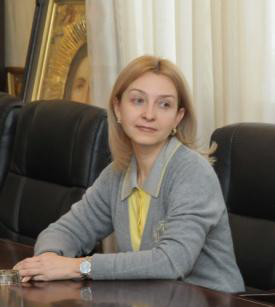 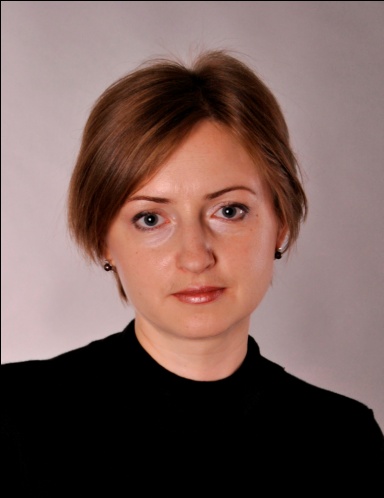 Chief of the International Project Management Department, PhD
Vice-Rector on International Affairs, PhD, 
associate professor.
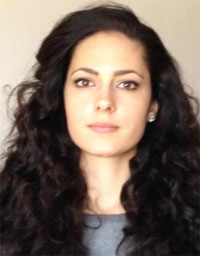 Alena Zheleva
Academic Mobility Expert, senior lecturer on Physical and Applied Material Science Department
Contacts
Svetlana Shvedova
Don State Technical University Russia 
Gagarin sq. 1Rostov-on-Don, 344000, Russia+7(863)2738-406 E-mail:dstu_oms@mail.ru
Elena Chernysheva
Don State Technical University Russia 
Gagarin sq. 1Rostov-on-Don, 344000, Russia+7(863)2738-744E-mail:dstu_oms@mail.ru
Alena Zheleva
Don State TechnicalUniversity Russia 
Gagarin sq. 1Rostov-on-Don, 344000, Russia+7(863)2381-358 E-mail:dstu_oms@mail.ru